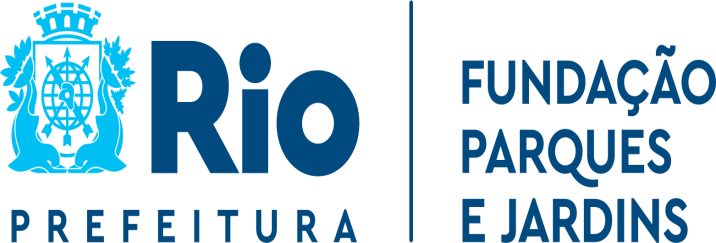 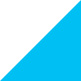 FUNDAÇÃO PARQUES E JARDINS - FPJ
Apresentador: Julio Artur Villas Boas – Presidente da Fundação Parques e Jardins
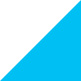 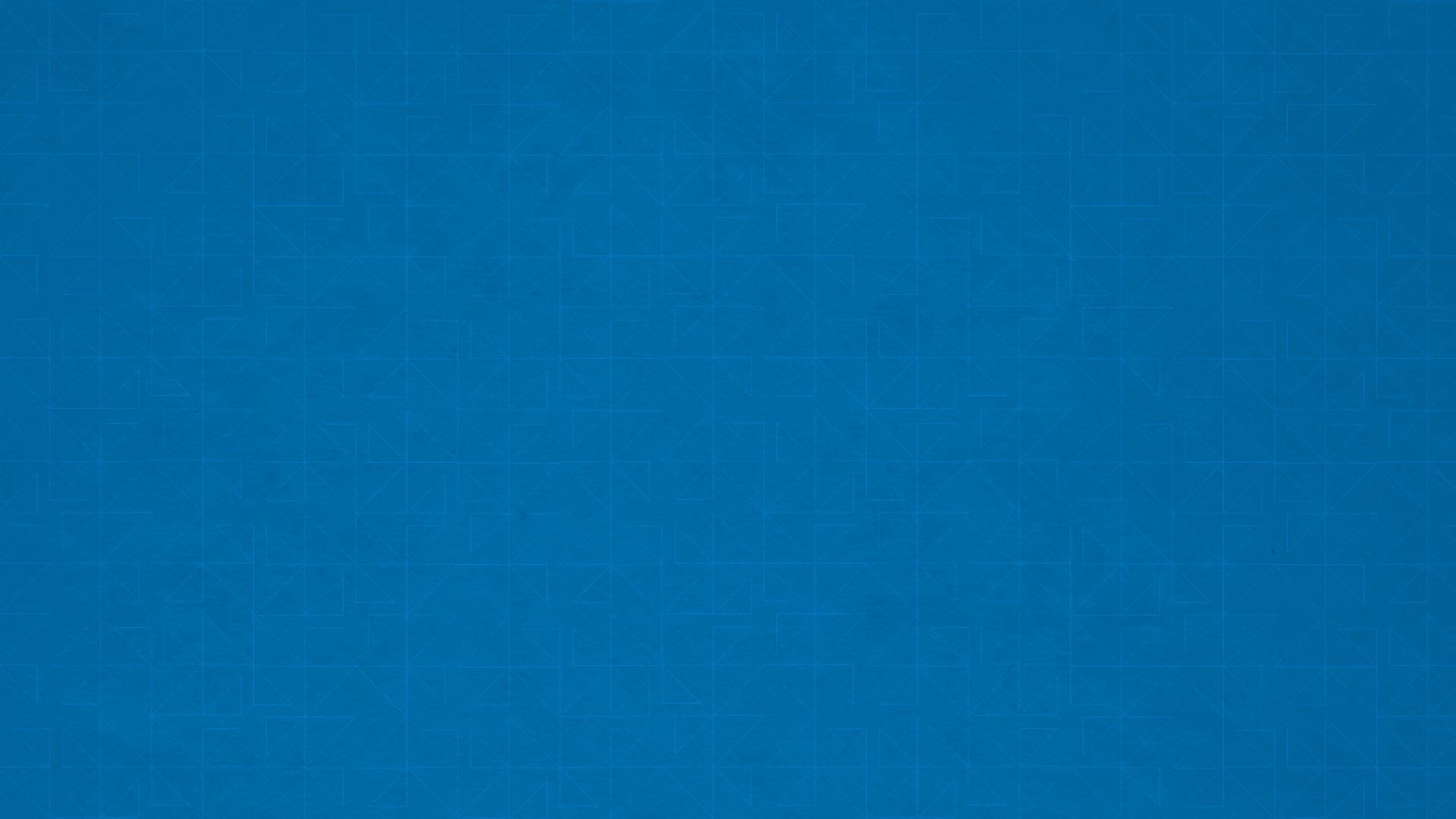 PLDO 2024
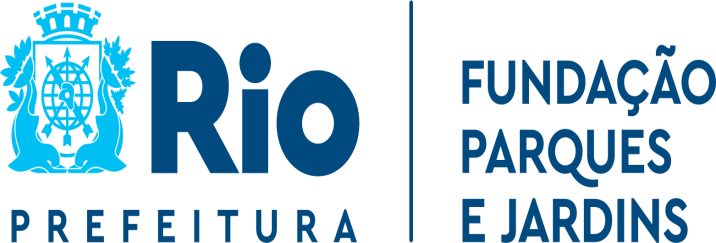 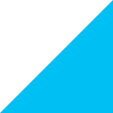 AUDIÊNCIA HÍBRIDA PARA DEBATER O PROJETO DE DIRETRIZES ORÇAMENTÁRIAS - 2024
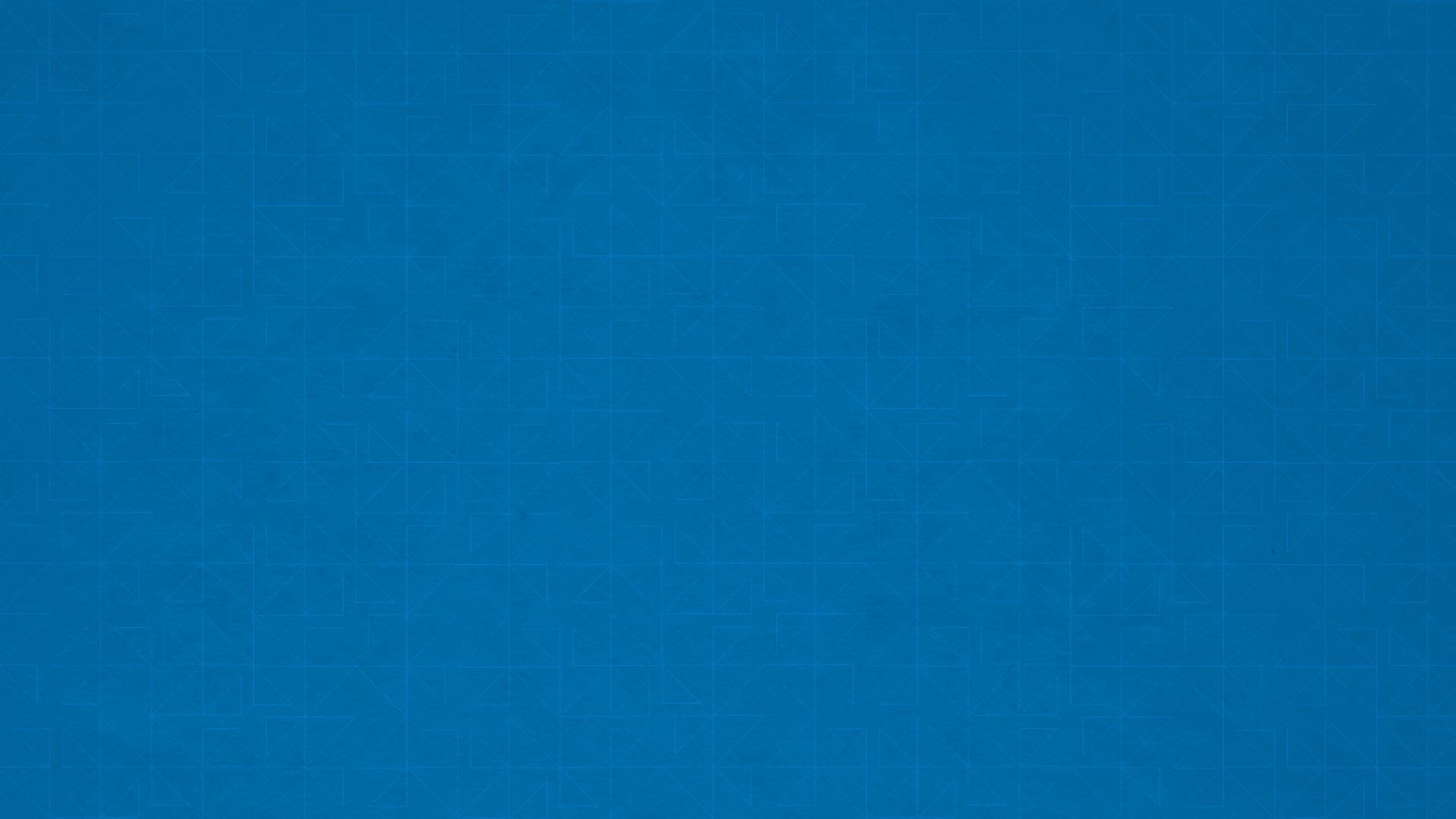 PLDO 2024
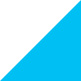 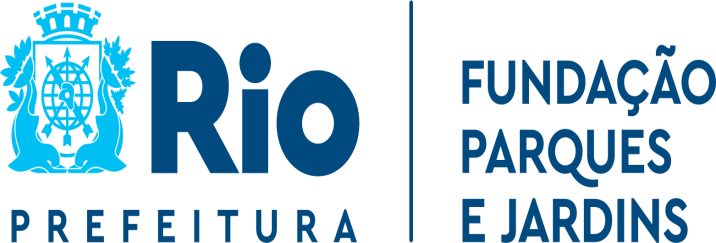 PROGRAMAS COM ÍNDICE DE REFERÊNCIA
PROGRAMA 0615 - AREAS VERDES
PROGRAMA 0617 – PARQUES URBANOS
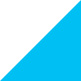 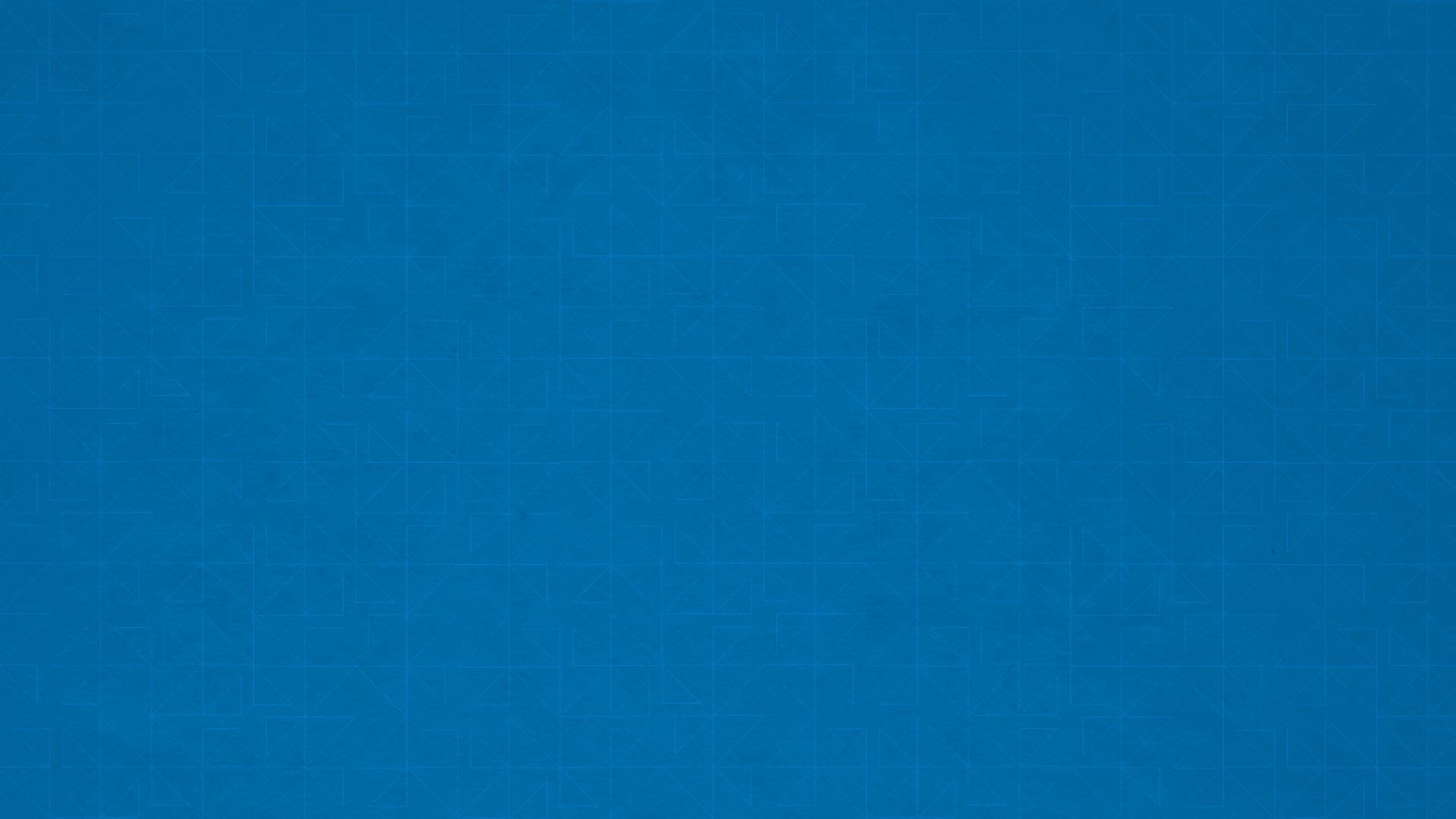 PLDO 2024
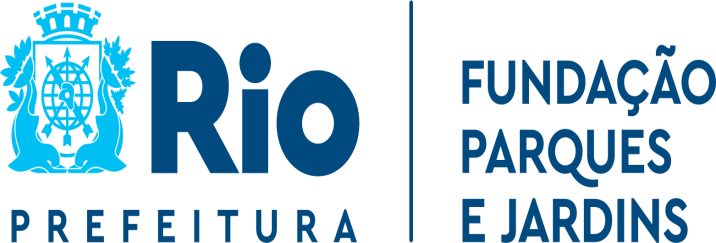 PROGRAMAS COM ÍNDICE DE REFERÊNCIA
PROGRAMA 0615 – AREAS VERDES
A Fundação Parques e Jardins não tem Indicador de Acompanhamento.
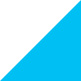 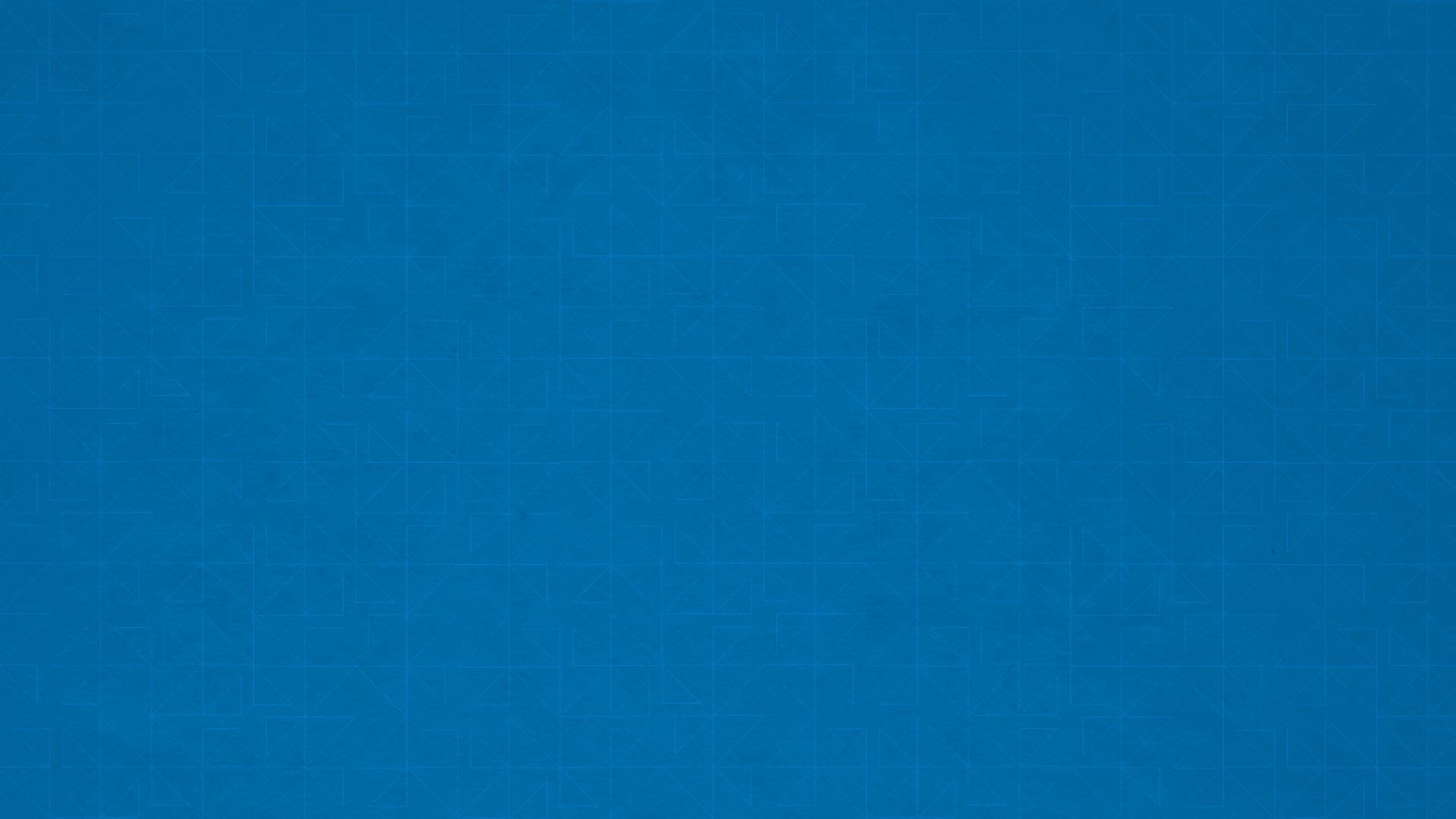 PLDO 2024
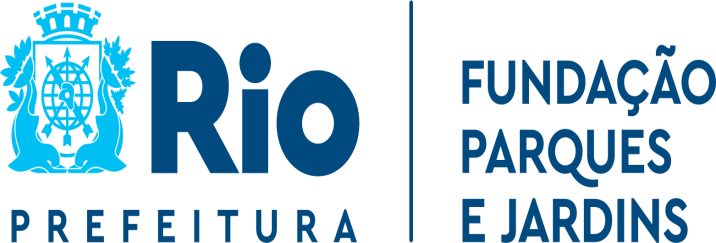 PROGRAMAS COM ÍNDICE DE REFERÊNCIA
PROGRAMA 0617 – PARQUES URBANOS
A Fundação Parques e Jardins não tem Indicador de Acompanhamento
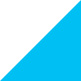 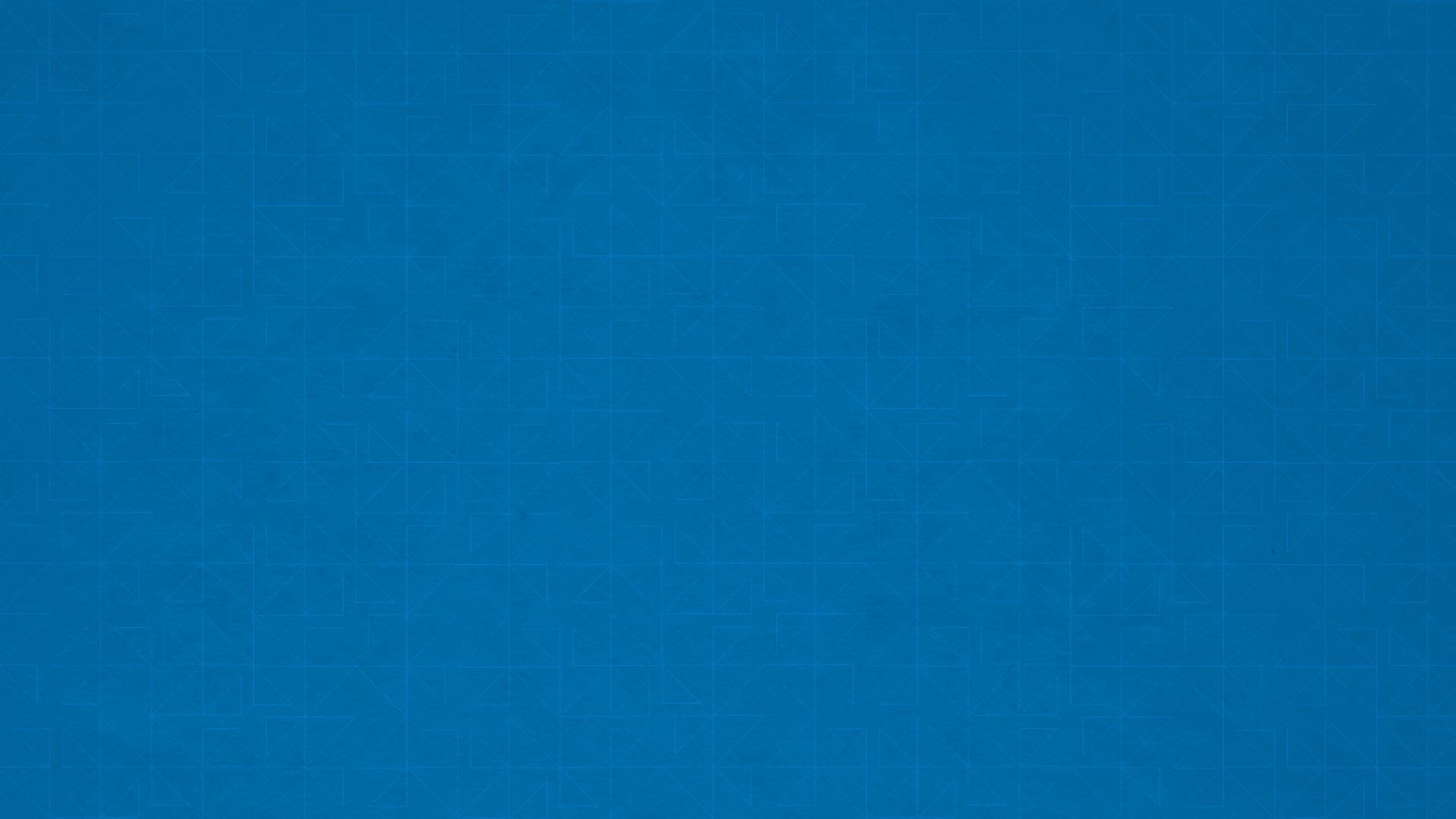 PLDO 2024
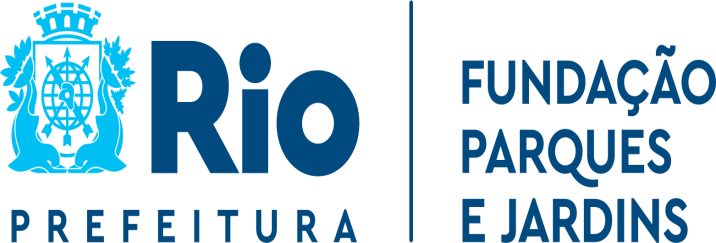 PRINCIPAIS PROGRAMAS E AÇÕES PARA O EXERCÍCIO DE 2024
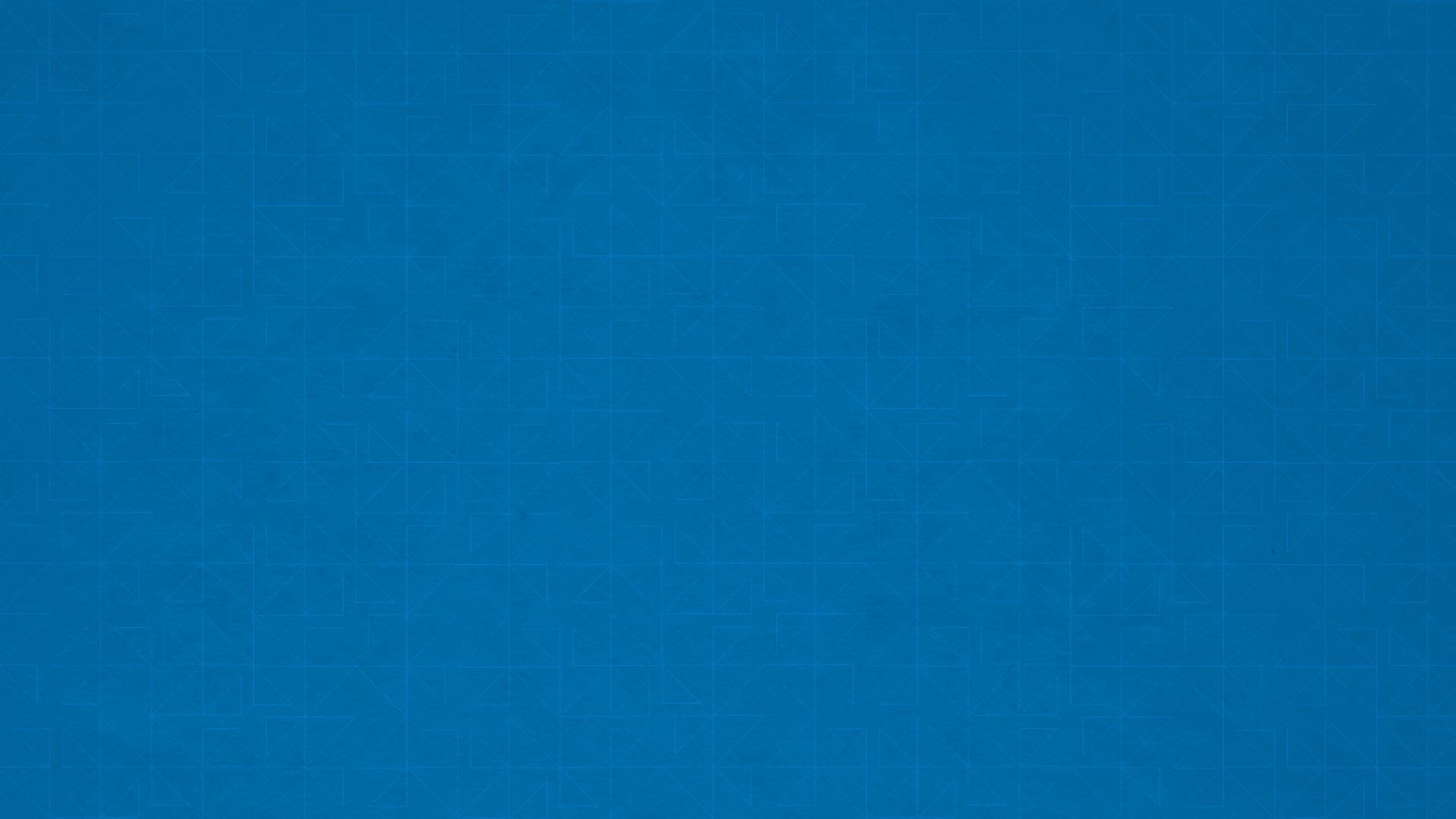 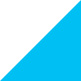 PLDO 2024
Inserir logo da Secretaria
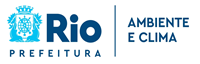 EXECUÇÃO ORÇAMENTÁRIA DAS AÇÕES DA FUNDAÇÃO PARQUES E JARDINS
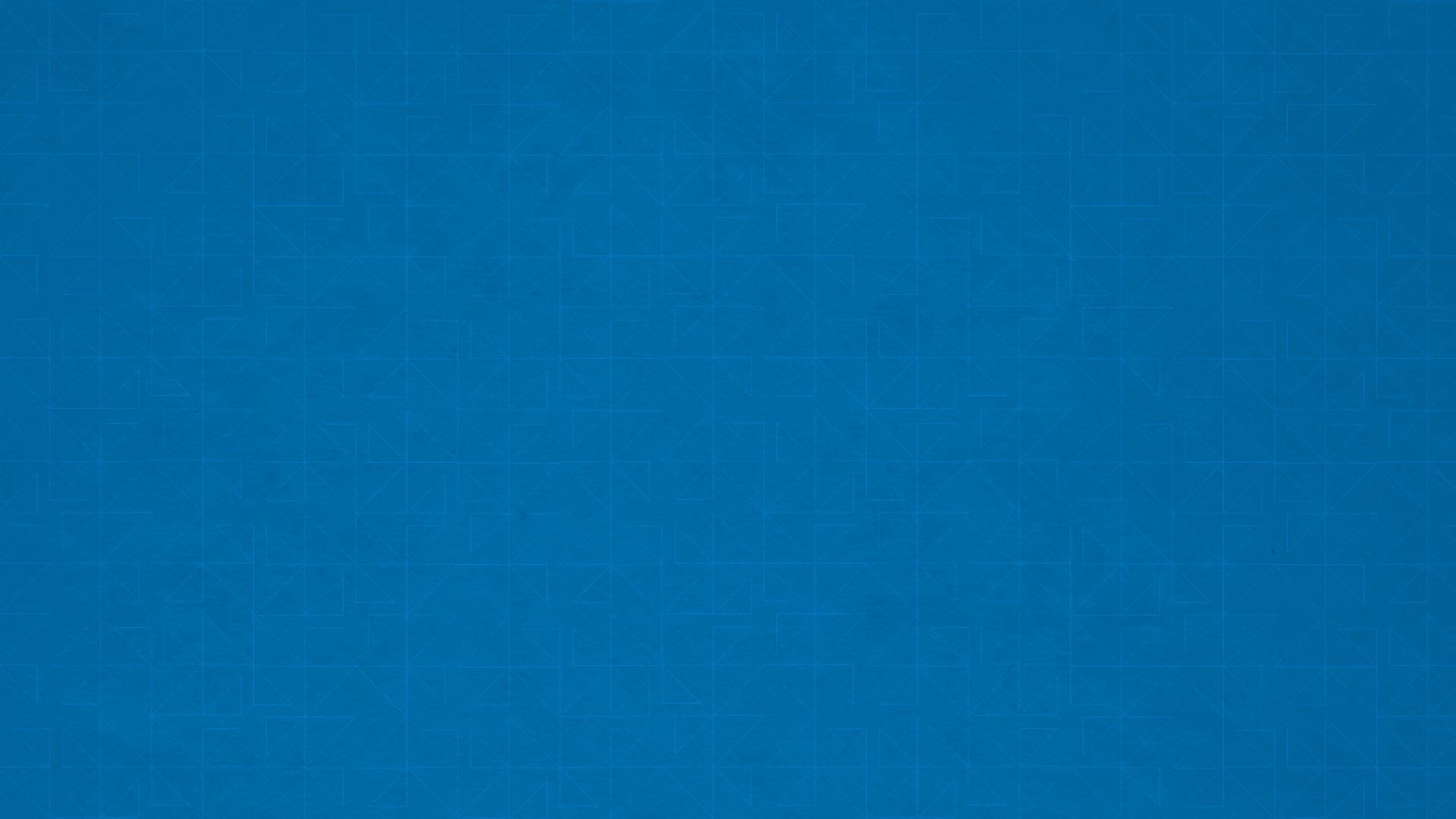 PLDO 2024
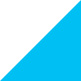 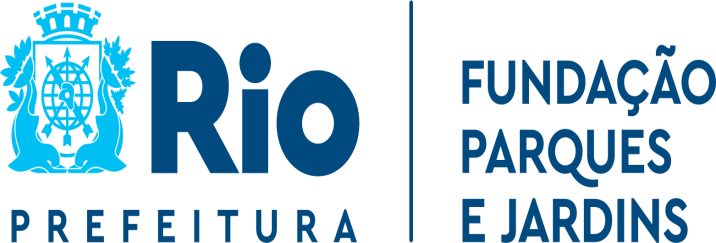 METAS FÍSICAS DAS AÇÕES
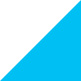 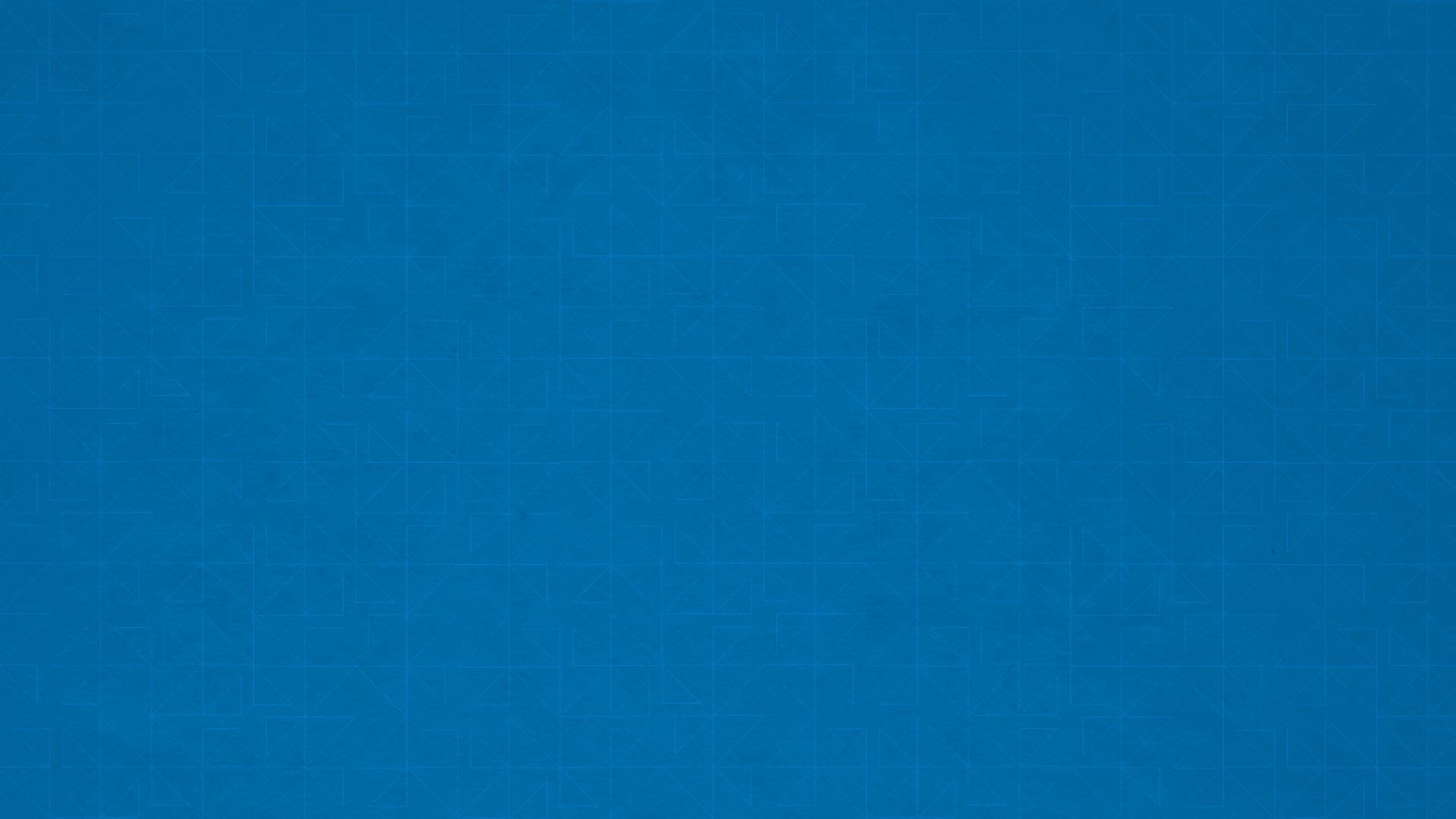 PLDO 2024
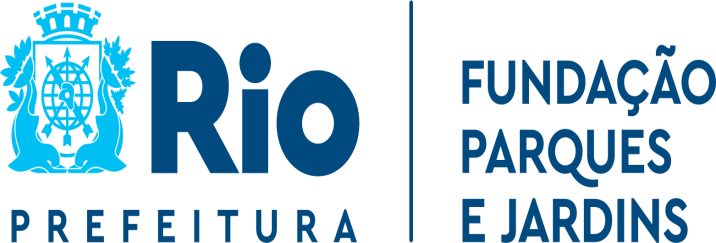 NOVAS AÇÕES E PRODUTOS
NÃO FORAM CRIADAS NOVAS AÇÕES E NEM NOVOS PRODUTOS.
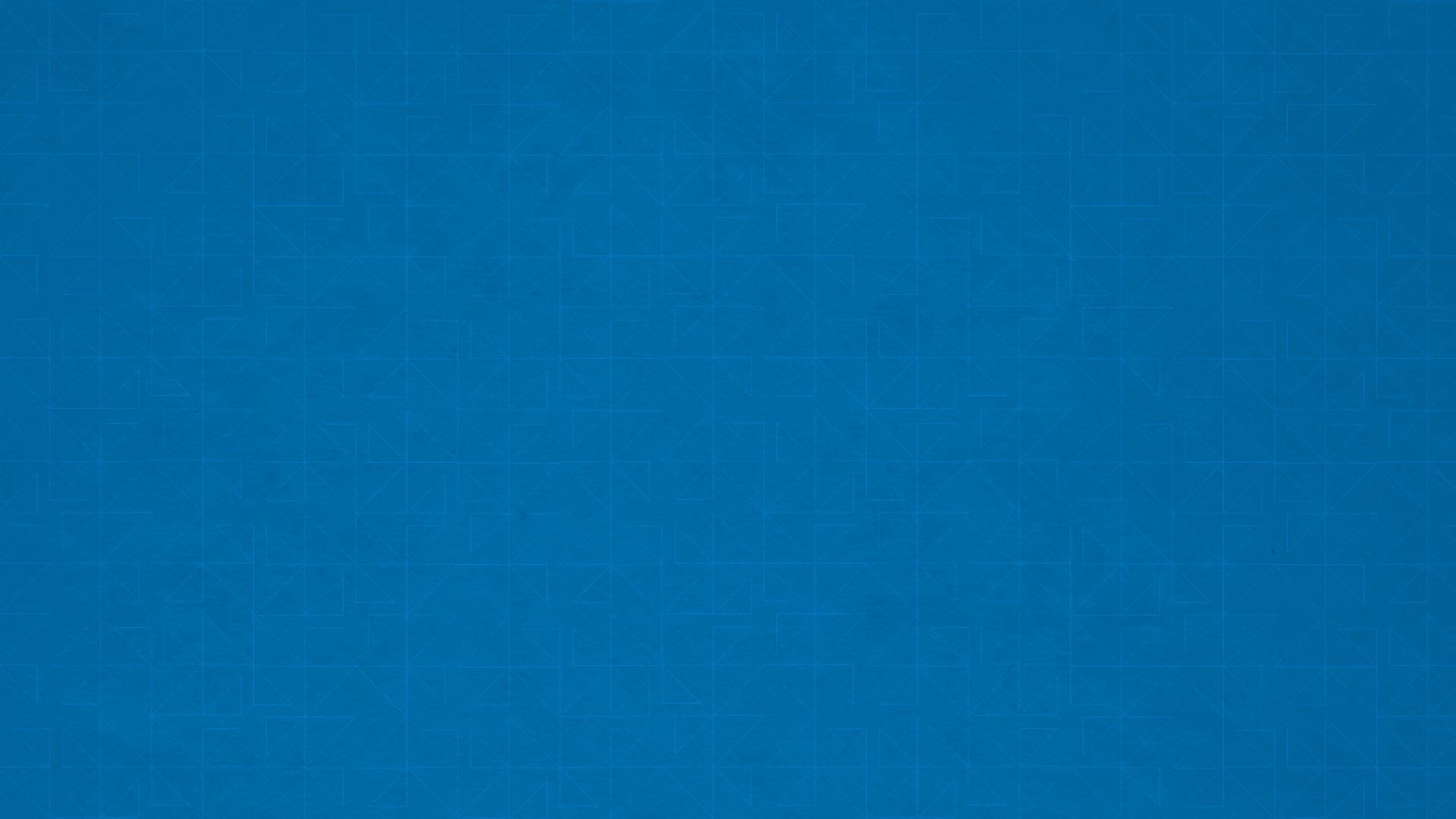 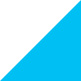 PLDO 2024
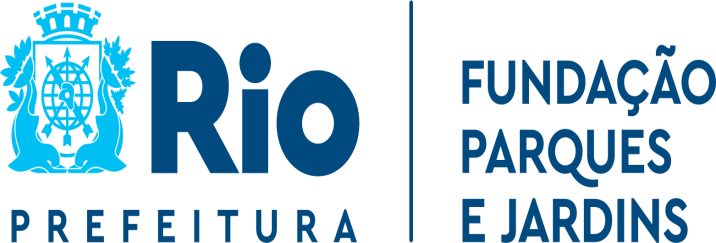 METAS FÍSICAS EM ANDAMENTO
De acordo com os recursos liberados a Meta prevista está sendo executada.
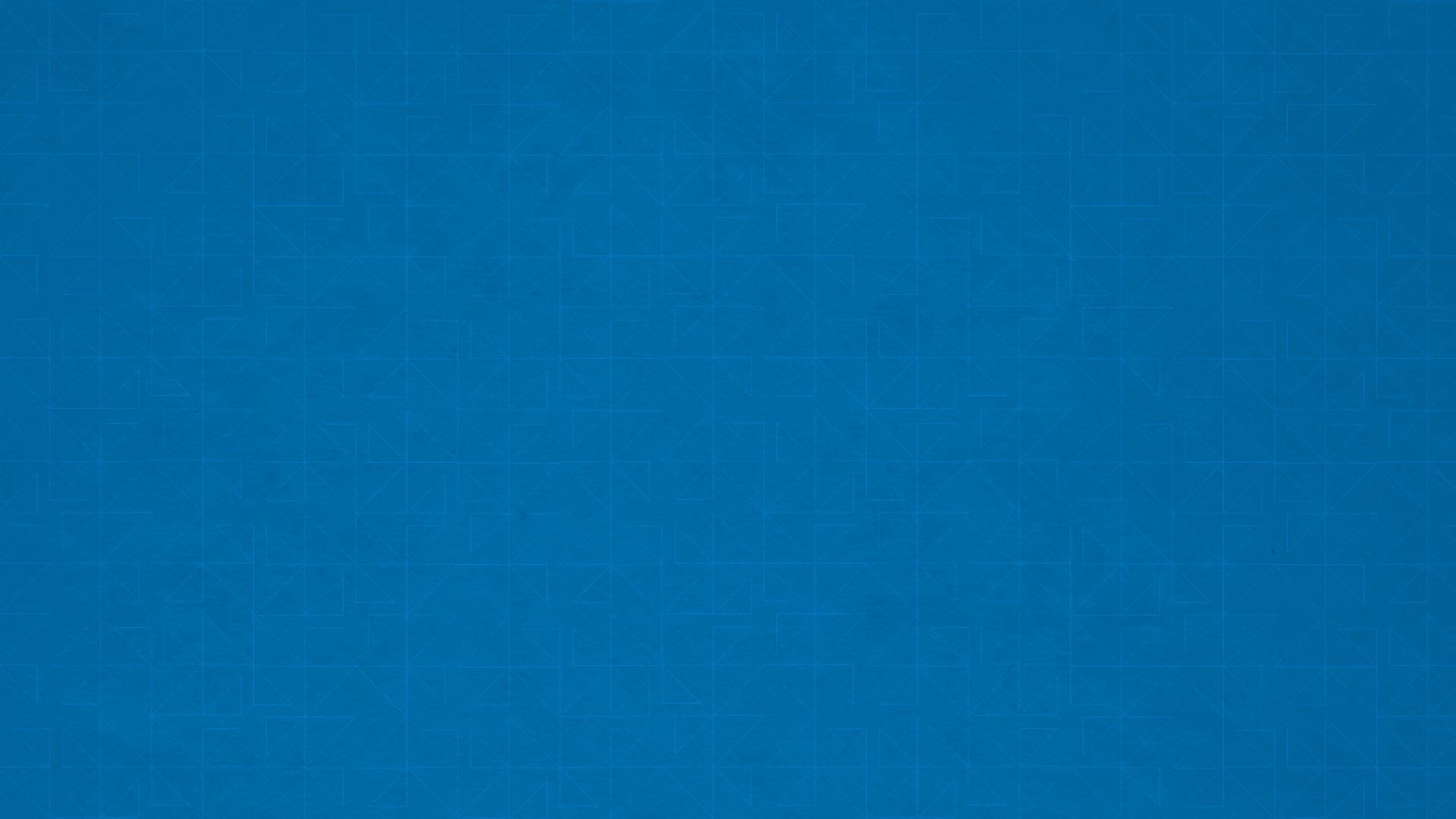 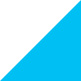 PLDO 2024
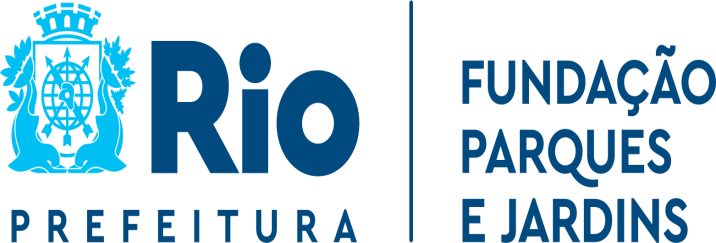 ALTERAÇÕES NAS METAS FÍSICAS
A Fundação Parques e Jardins não teve alteração significativa nas suas Metas Físicas.
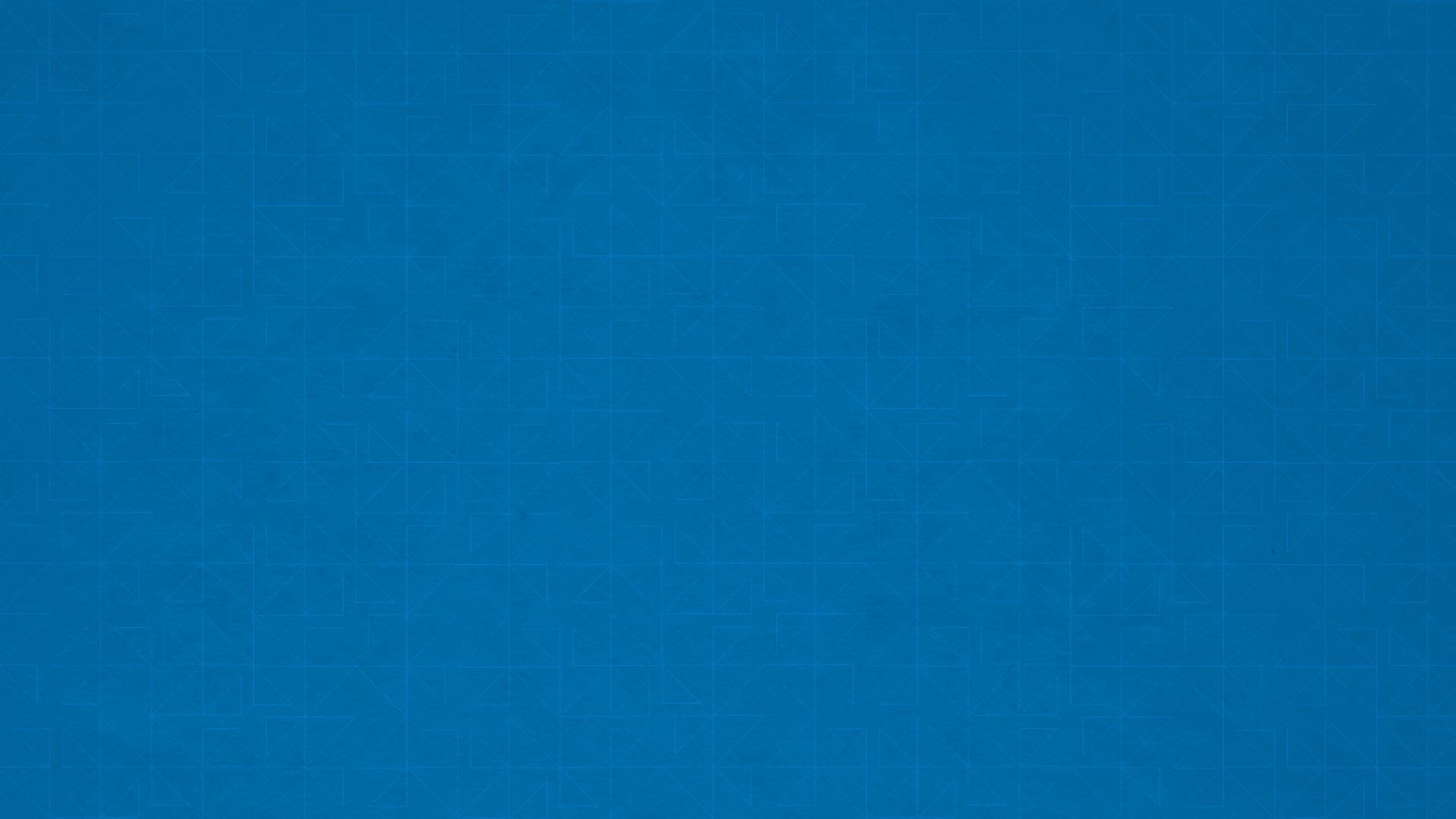 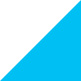 PLDO 2024